Государственное бюджетное учреждение Республики Коми «Комплексный центр социальной защиты населения города Усинска»
Программа по «мобильной» грамотности 
«Со смартфоном на «Ты»»
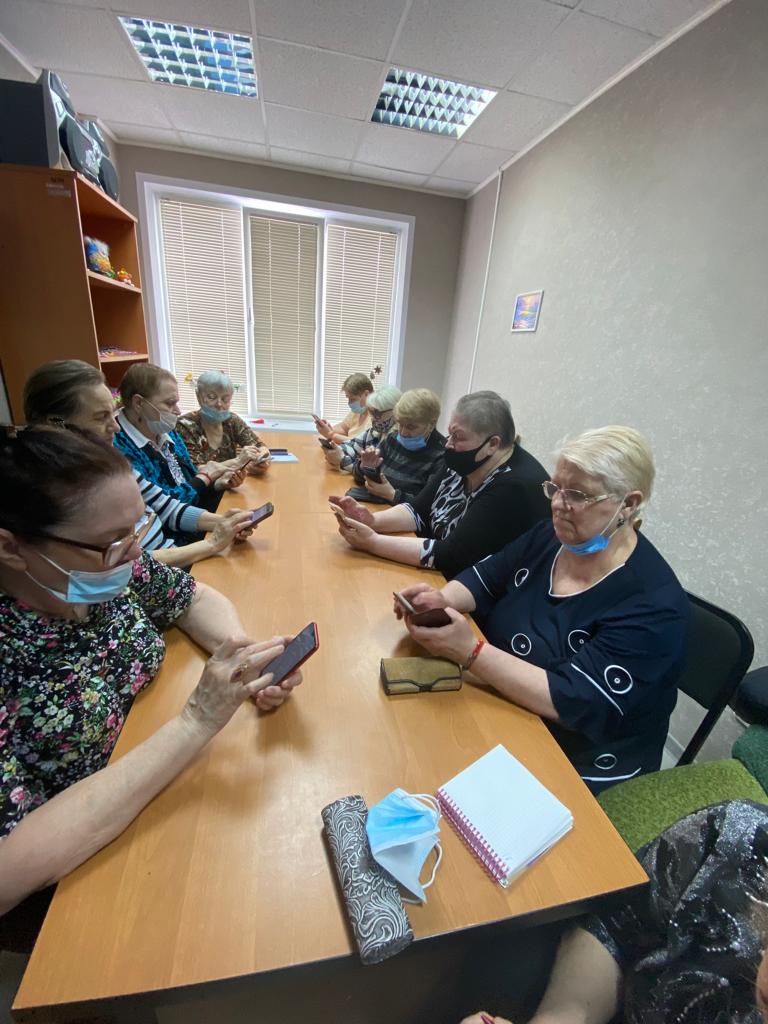 Актуальность программы: 

Повседневная жизнь стремительно переходит в интернет-пространство. Однако часто можно наблюдать, как представители пожилого возраста испытывают недоверие к современным гаджетам, девайсам и приложениям, лишая себя доступа к полезным сервисам. У людей данных возрастных категорий нередко бывают затруднения при работе со смартфонами, планшетами и другой сенсорной техникой, они боятся прикоснуться к ней и сломать ее.
В связи с этим остается актуальным вопрос мобильной грамотности людей пожилого возраста.
Цель программы: 
Обучение мобильной и информационной грамотности людей пожилого возраста посредством использования смартфонов.
Целевая группа: 
граждане с возрастной категорией от 60 лет.
Задачи программы: 
Научить граждан пожилого возраста:
•	настраивать смартфон, подключаться к Wi-Fi, регистрировать аккаунт на Android, создавать и редактировать контакты, находить и устанавливать приложения через магазин GooglePlay;
•	обмениваться мгновенными сообщениями, аудио- и видеозвонками, файлами, фотографировать и редактировать изображение, использовать электронную почту и социальные сети;
•	устанавливать браузер, искать информацию в сети «Интернет», работать с ссылками, текстом и закладками, пользоваться сервисами браузеров;
•	пользоваться порталом «Госуслуги»;
•	совершать покупки в онлайн-магазинах;
•	делать онлайн-заказы в аптеках города.
Обучение осуществляется в очной форме. 

Содержание программы включает пять модулей:

•	Модуль 1. Введение. Знакомство со смартфоном;

•	Модуль 2. Общение онлайн;

•	Модуль 3. Поиск информации.

•	Модуль 4. Портал «Госуслуги». Безопасность в сети.

•	Модуль 5. Покупки в интернет-магазинах и онлайн-заказы в аптеках.
Материально-технические ресурсы:
- помещение для занятий,
- ноутбук,
- проектор.
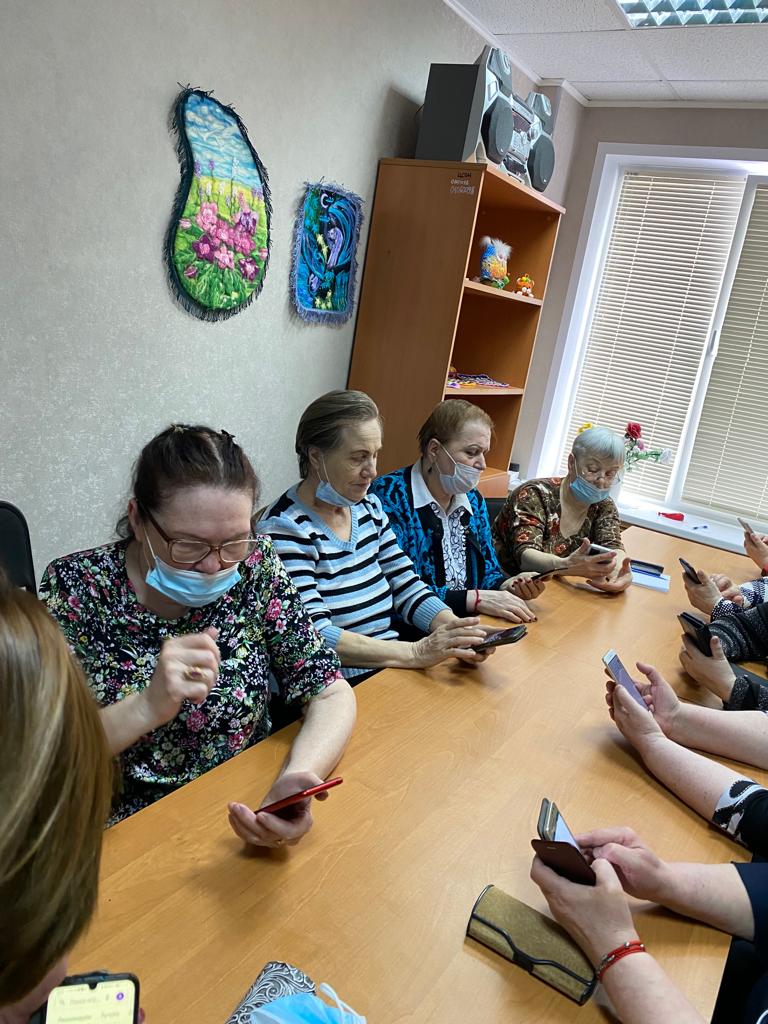 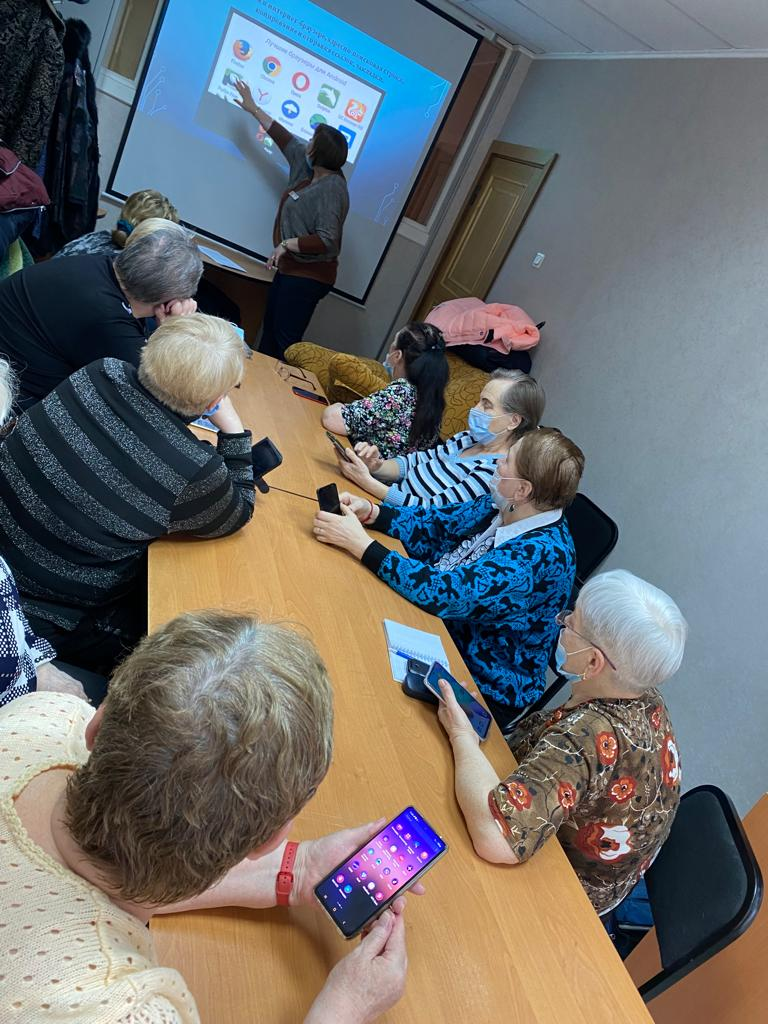 Содержание каждого модуля включает теоретический и практико-ориентированный материал.
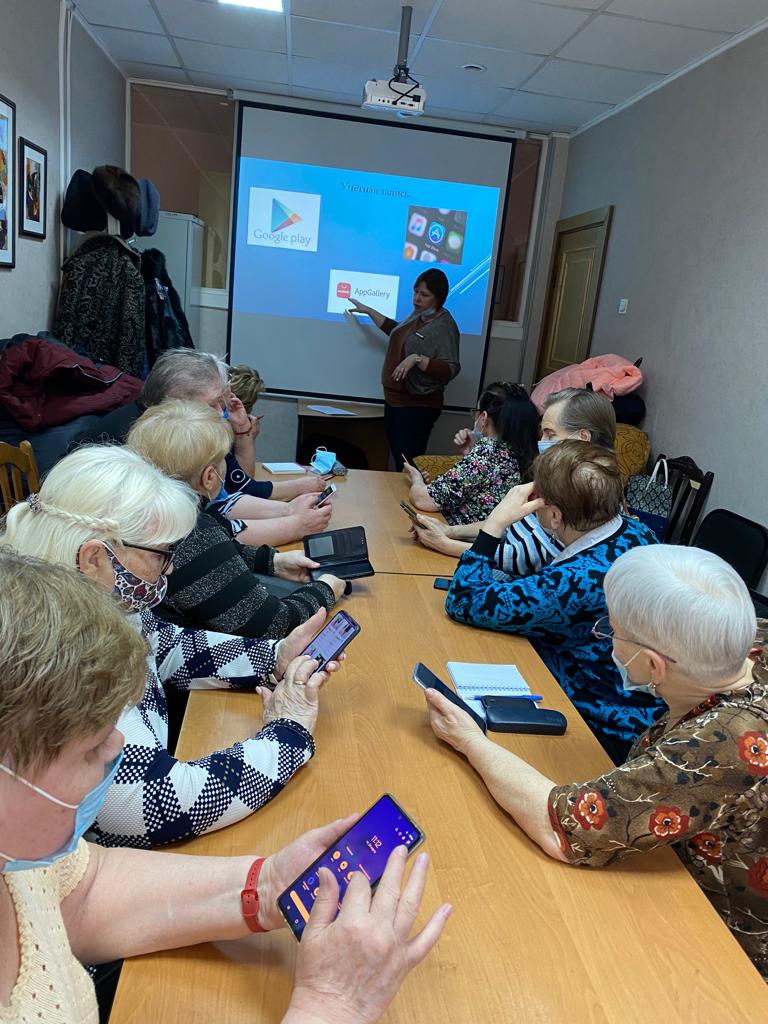 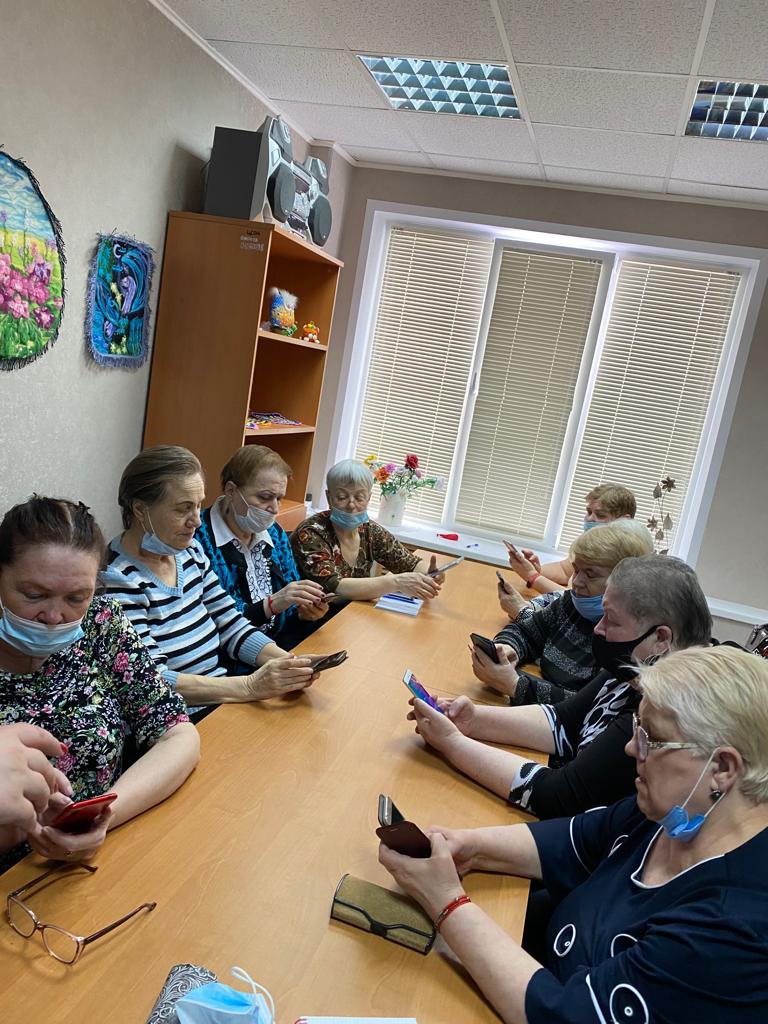 БЛАГОДАРЮ ЗА ВНИМАНИЕ!